Figure 1. Trial sequence in the face-processing task. Participants saw a fearful, happy, or scrambled version of a calm ...
Cereb Cortex, Volume 24, Issue 3, March 2014, Pages 600–613, https://doi.org/10.1093/cercor/bhs341
The content of this slide may be subject to copyright: please see the slide notes for details.
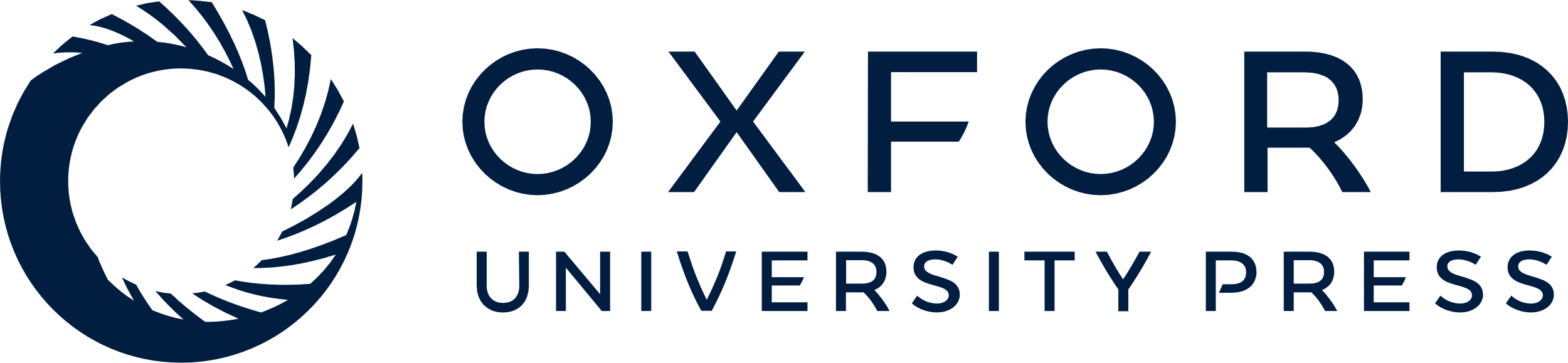 [Speaker Notes: Figure 1. Trial sequence in the face-processing task. Participants saw a fearful, happy, or scrambled version of a calm face in each trial, and no overt response was required. Each stimulus was presented for 1500 ms followed by jittered interstimulus interval (ISI) of 500, 2500, or 4500 ms, containing a central fixation circle. The images were converted to grayscale here for presentation purpose.


Unless provided in the caption above, the following copyright applies to the content of this slide: © The Author 2012. Published by Oxford University Press. All rights reserved. For Permissions, please e-mail: journals.permissions@oup.com]